Bouncy Funday
Santa Books
Cinema/Panto Trip
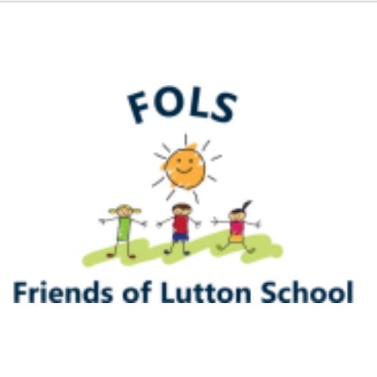 Christmas Crackers
Year 6 Leavers Gifts
What we spend the funds on…
Easter Eggs
School Discos
Teachers Wish List
Reading Materials